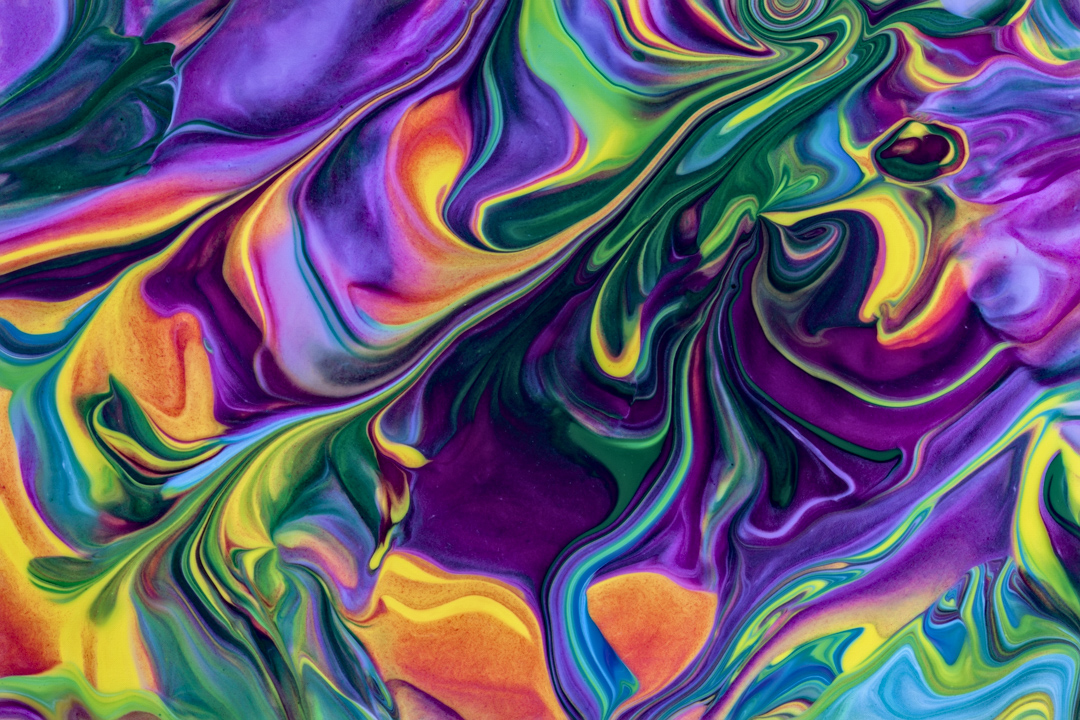 Тема:    Мастер – класс «Флюид Арт. Акриловая   абстрактная   живопись».
МБУДО «Центр детского творчества».
Ростовская область город Волгодонск
Педагог дополнительного образования Безрукова Валентина Алексеевна.
План:
1.Вступительная часть: Сообщение темы, раскрытие цели и задач мастер-класса.
2.Представление опыта педагога по теме:  рассказ о технике «акриловой абстрактной живописи»,  показ работ выполненных руководителем мастер -  класса.
3.Практическая часть  проходит путем прямого комментированного показа в действии основных приемов и методов работы, (практикум  с аудиторией).
4. Комментирующая часть мастер - класса:Во время практической творческой работы вести  пояснения и индивидуальную помощь участникам мастер – класса для качественного выполнения задания.
5.Кульминация творческого процесса:
Самоанализ педагогом проведенного мастер – класса.
Вопросы участников педагогу по проведенному мастер - классу.
Коллективное обсуждение своих работ.
6. Подведение итогов:
 После завершения работы  участники мастер – класса  делают мини выставку, все работы фотографируют.
Цель мастер-класса: повышение профессионального мастерства педагогов в процессе активного педагогического общения по освоению техники «акриловой абстрактной живописи».
Задачи: познакомить педагогов с техникой акриловой абстрактной живописи;обучать последовательности действий, использованию методов и приемов «акриловой абстрактной живописи» техники на примере выполнения работы;создать условия для самореализации и стимулирования роста творческого потенциала педагогов в процессе проведения мастер – класса;способствовать интеллектуальному и эстетическому развитию педагогов.
Ожидаемые  результаты  мастер - класса: 
- повышение  креативности педагогов;- возможность применение педагогами нового нетрадиционного метода в своей практике;- изучение разработки по теме мастер-класса; - рост мотивации участников МК к формированию собственного стиля творческой педагогической деятельности;- практическое освоение участниками   специальных знаний, умений, навыков и приемов «акриловой абстрактной живописи » ;- создание абстрактной живописи, проявляя творческую инициативу, фантазию, мышление.
В процессе занятия вы:
познакомитесь с направлениями абстрактной живописи и их особенностями;
узнаете о том, какие есть материалы, в чем заключаются нюансы их использования, какие из них наиболее востребованы в данной технике;
получите знания о приемах, применяемых для достижения световых, цветовых и объемных эффектов;
познакомитесь с основными принципами построения композиции и цветового круга.
На практике Вы:
сделаете несколько предварительных работ;
познакомитесь с материалами и их свойствами (как смешивать краски и в какой пропорции, что использовать помимо красок и т.д.);
увидите демонстрацию техники преподавателем;
получите практические навыки по созданию различных фактур и особых эффектов (как работать с пигментами и другими секретными материалами);
Создание финальной картины на холсте .
Данный мастер класс может быть интересен педагогам дополнительного образования, работающим по направлению «декоративно – прикладное творчество», педагогическими работниками образовательных учреждений при организации кружковой работы и работы творческих объединений. 
Актуальность темыПеред учреждениями системы дополнительного образования сегодня, как никогда, остро встаёт важная задача развития творческого потенциала детей с учётом их индивидуальных и возрастных особенностей. Творчество – постоянный спутник детства. Занятие  творчеством является едва ли не самым интересным видом творческой деятельности детей  среднего  и старшего школьного возраста. Занимаясь творчеством, обучающиеся  развивают себя как физически, так и умственно. Проявление и развитие творческих способностей учит ребенка не просто смотреть, а видеть, помогает ему стать неординарной, развитой личностью. В связи с этим, трудно переоценить роль личности педагога дополнительного образования  в процессе развития творческих, криативных способностей обучающихся. Сегодня просто необходимо наличие у педагога нового взгляда на ребенка как на субъект (а не объект) воспитания, как на партнера по совместной деятельности. «Меньше обучать — больше взаимодействовать», «Учимся, делая и творя»- эти девизы способствуют созданию условий для развития творческих способностей детей, раскрепощению индивидуально-творческих сил обучающихся.Педагогам необходим взаимообмен профессиональным опытом, взаимообучение,  взаимосовершенствование своей  преподавательской деятельности.
С появлением акриловых красок  мир живописи увидел новую реальность. Акрил быстро завоевал популярность в самых разных областях: живопись, оформление интерьера, красота. Чем же хорош этот полимерный материал? Акриловые краски сделаны на водной основе и не требуют каких-то специальных разбавителей. Краски не желтеют и не вызывают аллергии. Они одновременно обладают свойствами акварели и масла. С помощью акрила рисуют объемные картины! Как и любая другая техника, у акрила есть свои особенности.
При работе с акрилом можно использовать различные техники и успешно сочетать их в одной картине. Бывает и такое, что определённая картина имеет свою собственную уникальную и неповторимую цветопередачу, которую практически невозможно повторить другой техникой.
Тем, кто хочет за несколько часов погрузиться в мир творчества и почувствовать себя настоящим художником, предлагаю  мастер-класс  по нетрадиционному рисованию с применением довольно новой в мире изобразительного искусства техники – живописи жидким акрилом.
Её  можно назвать  абстрактная  живопись. Потому что при работе в данном направлении художник опирается на свою интуицию и эмоциональный опыт. Творческий процесс предполагает полную свободу и отсутствие границ, которые устанавливают законы традиционной живописи.
Техника Флюид Арт отлично подходит для экспериментов с цветом и способами нанесения. Используйте весь свой творческий потенциал, когда решаете как будите разгонять жидкие краски по холсту)
С этой точки зрения идеальным способом достичь наибольшей выразительности является применение методики правополушарного рисования, поскольку она исключает предварительное планирование и соблюдение строгой последовательности действий в процессе творчества, отключает «внутреннего критика», подвергающего сомнению результаты любой деятельности.
В итоге обостряется чувственное и эмоциональное восприятие, творец ощущает свободу и способен создавать совершенно уникальные, гармоничные, наполненные положительной энергией полотна.
Смешав краски аккуратно зальем плоскость создавая красивый фон
Создаем фон
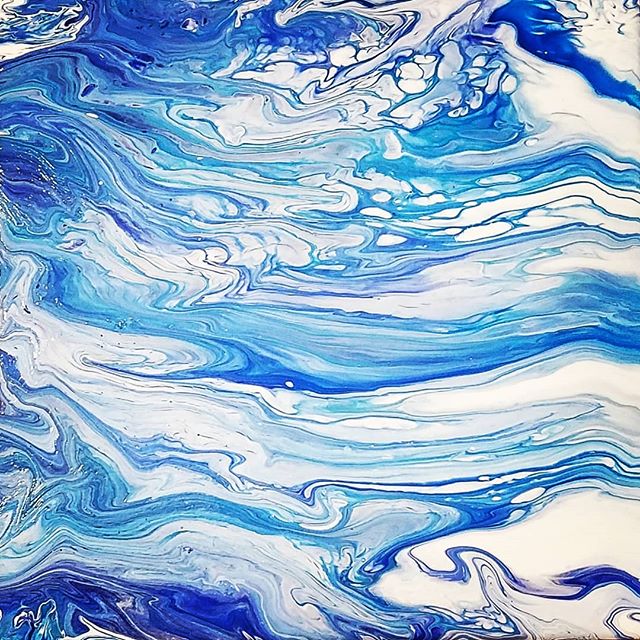 Выписываем основной рисунок на холсте
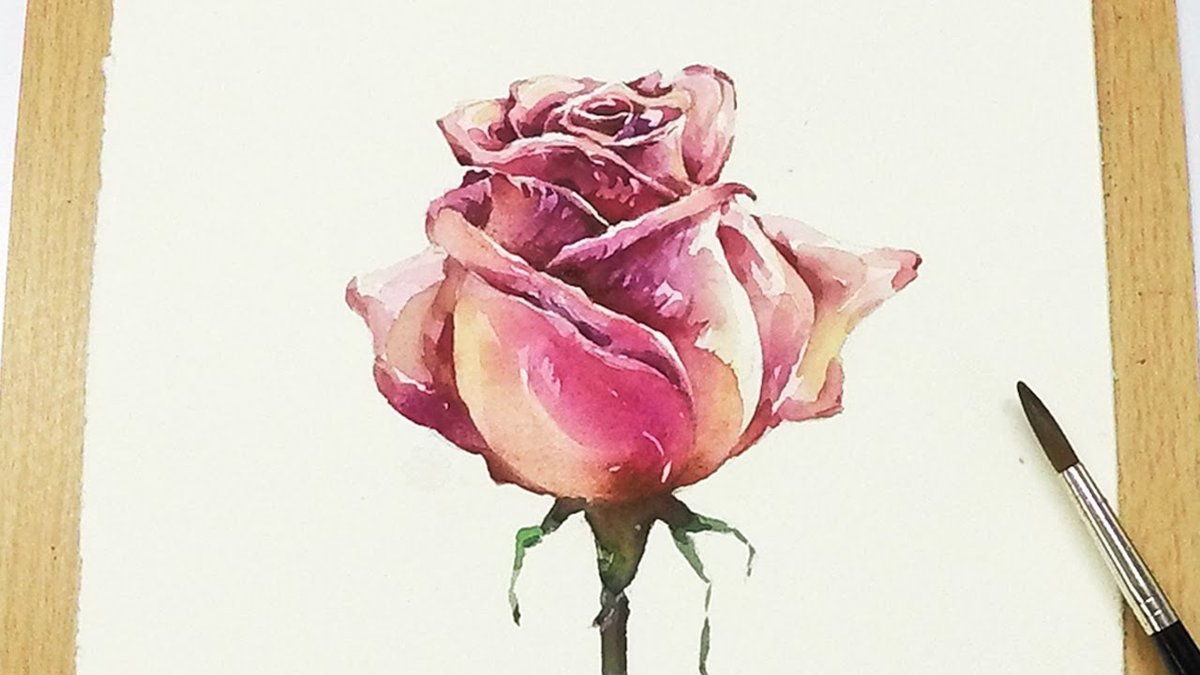 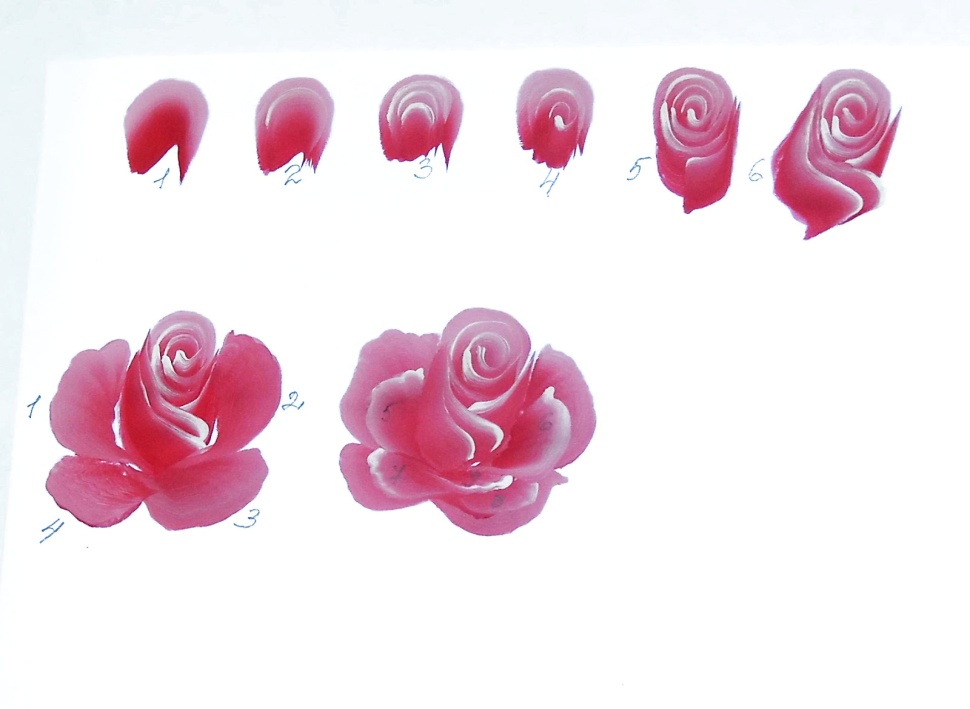 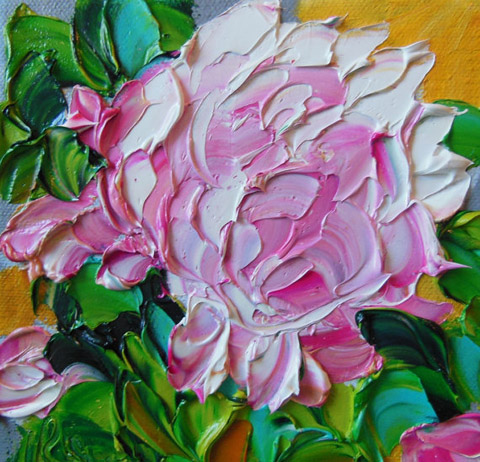 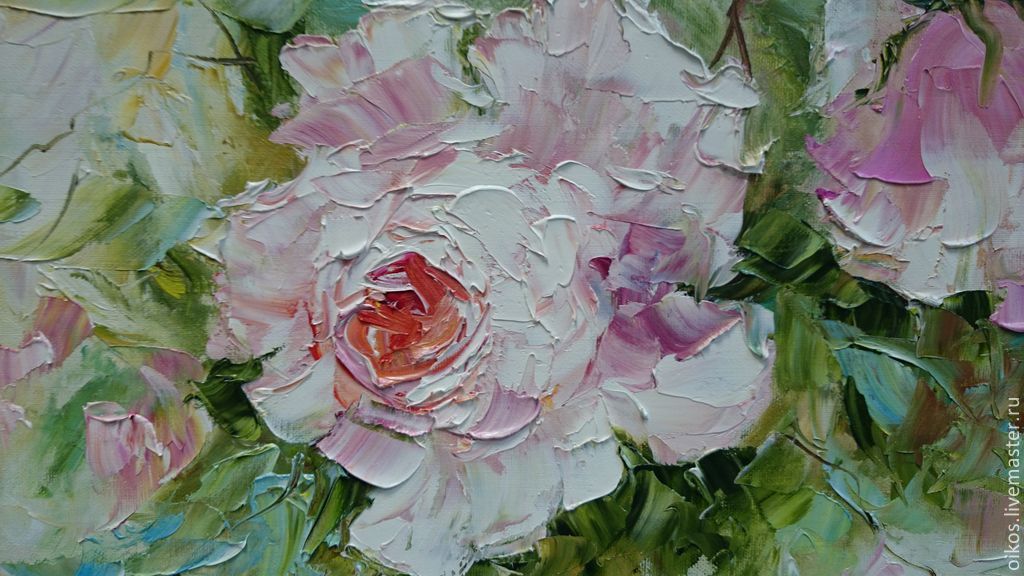 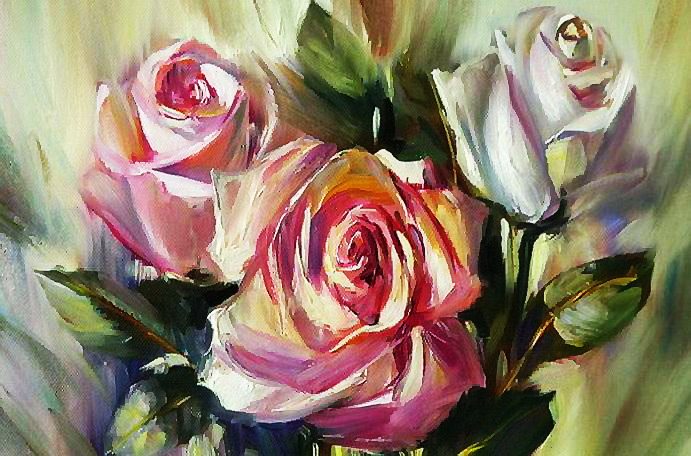 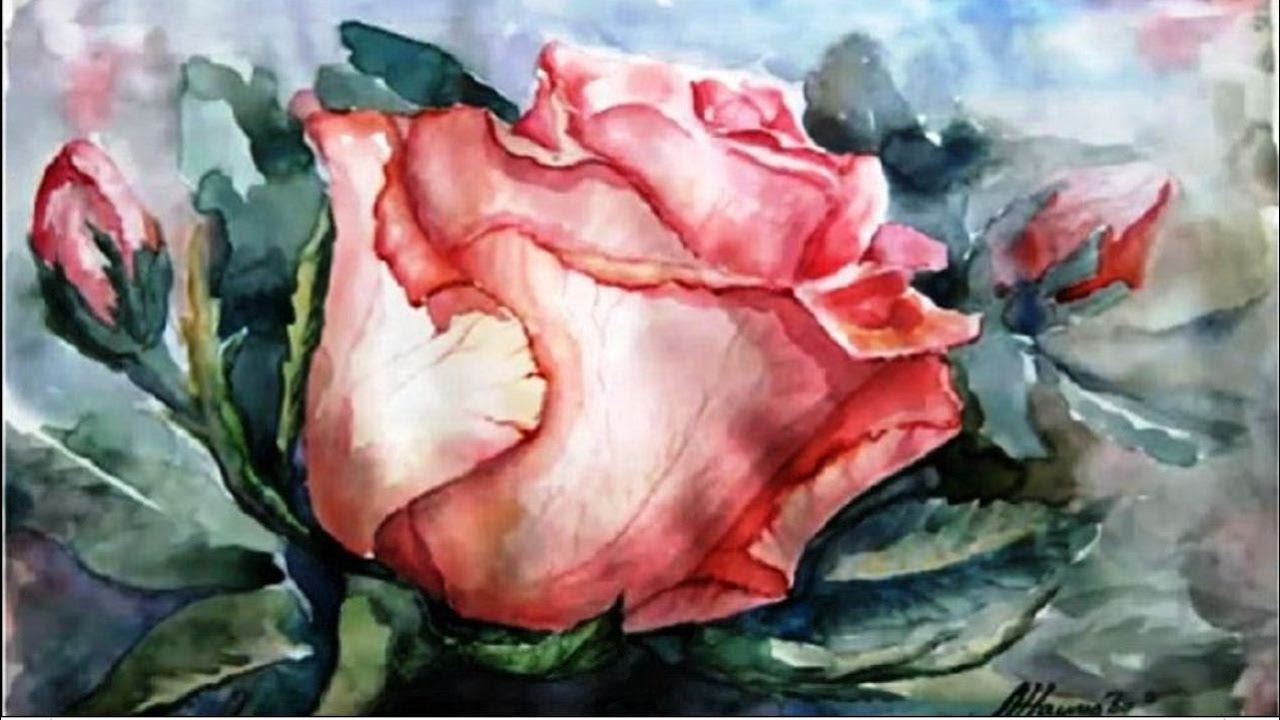 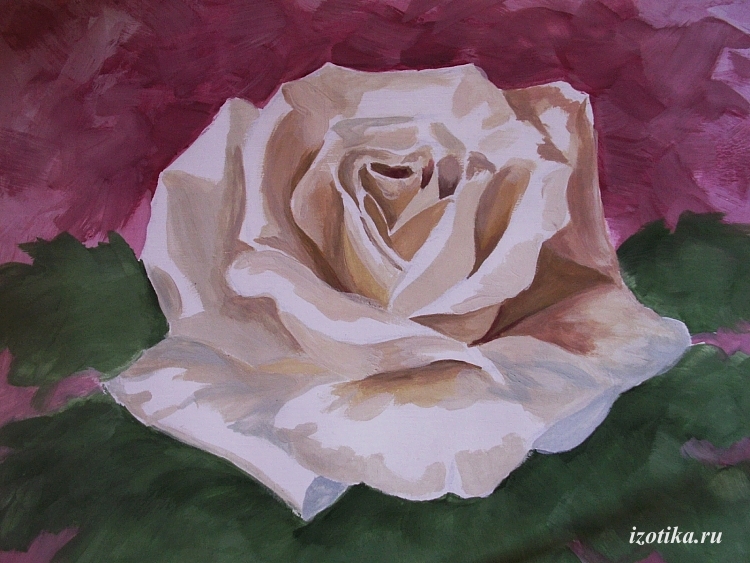 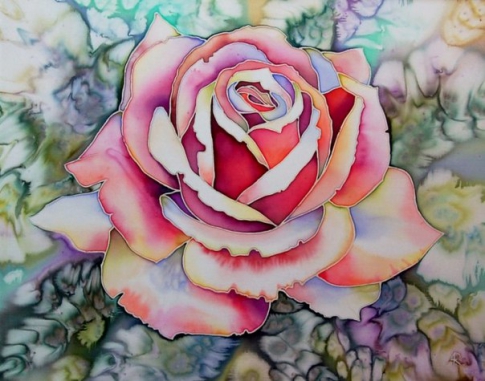 Работа готова.
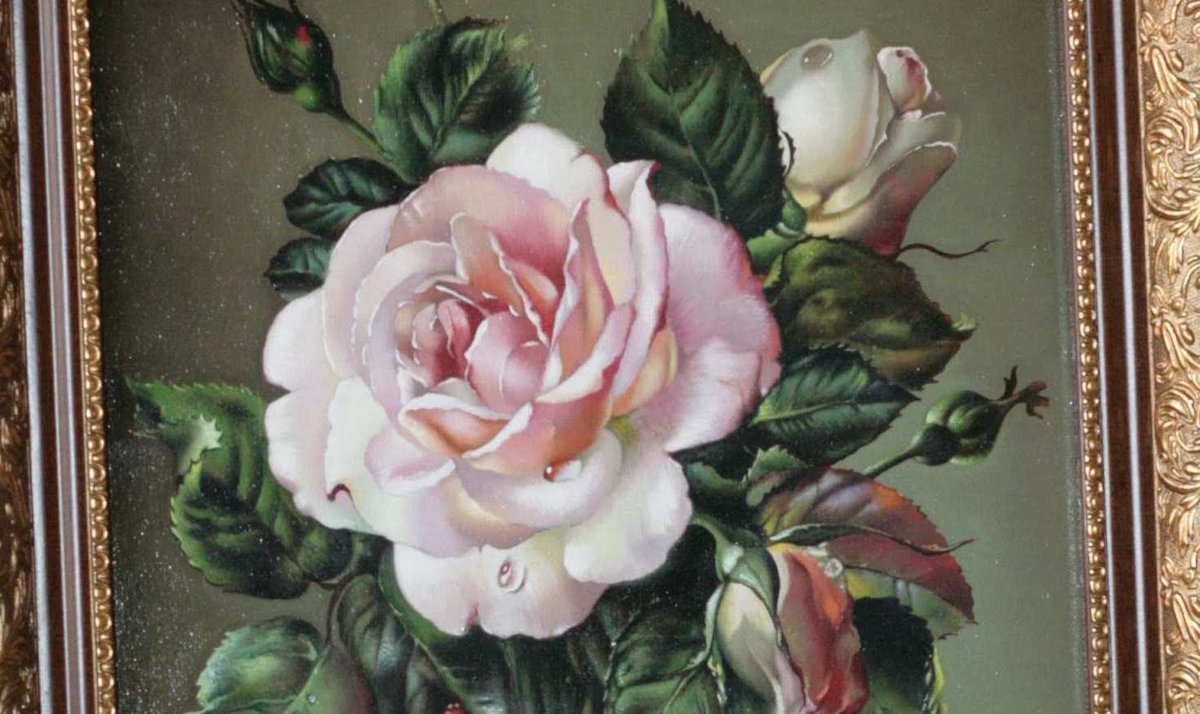 Розы - лучшие цветы,всех похвал достойны вы.В вас источник вдохновенья,розы - Ангелов творенье!                    


                                   Спасибо за                             внимание!